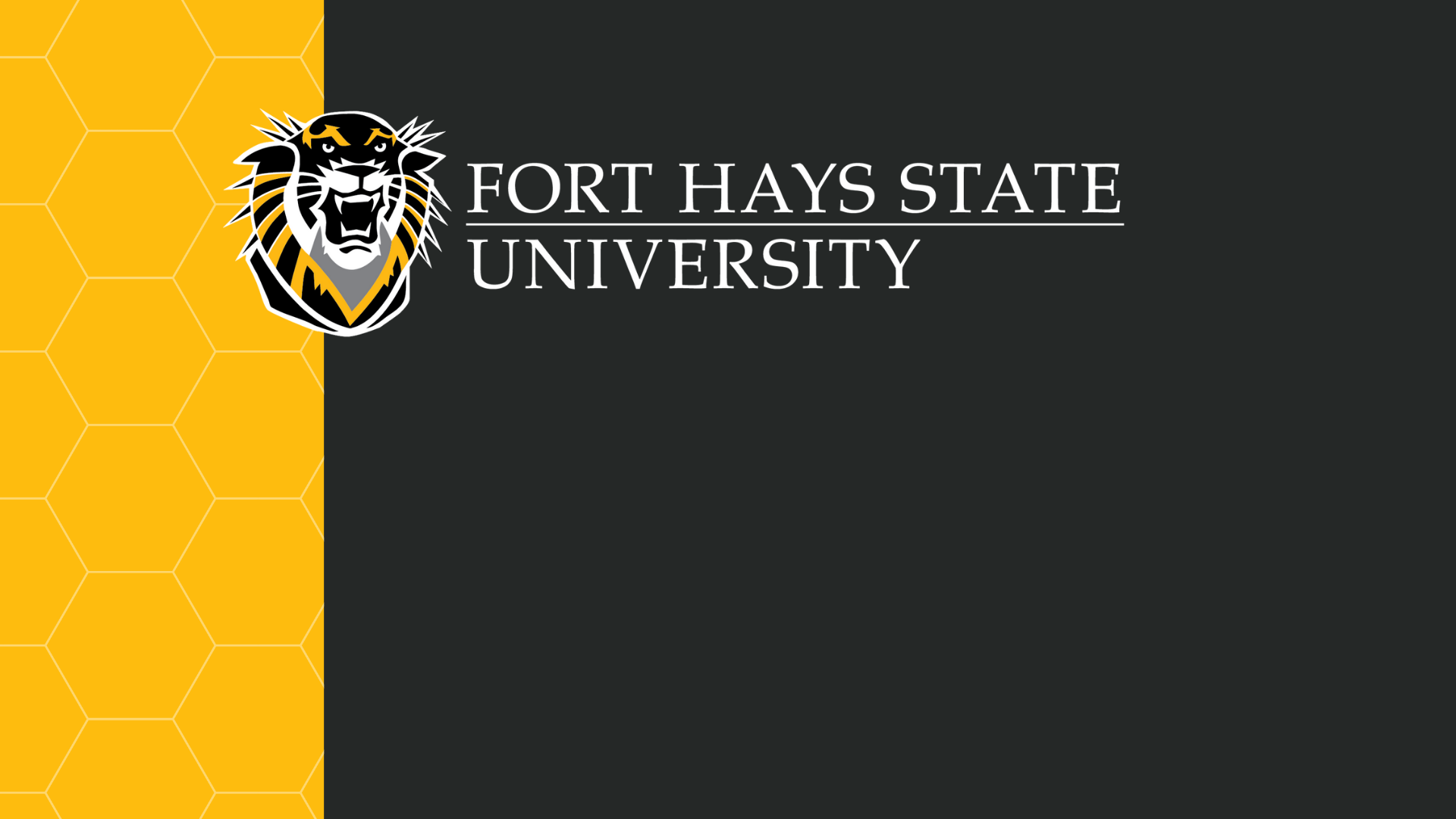 BSW Field Practicum Orientation
Kendal Carswell LMSW, LCAC – Field Education Director
Rekala Tuxhorn LMSW – Instructor/ Cohort Coordinator
Who is Who
Field Instructor – BSW/MSW graduate from an CSWE accredited university or LBSW, LMSW, LSCSW/LCSW 
Minimum 2-years post-graduate social work experience
Field Supervisor
Usually, the same person as Field Instructor
Person assigned by agency to provide day-to-day supervision if no BSW/LMSW or  BSW/MSW graduate from an CSWE accredited university is @ agency
Can basically have any degree, main concern is that they have experience 
Off-Site Field Instructor
BSW/MSW graduate from an CSWE accredited university or LBSW, LMSW, LCSW, LSCSW who does not work for the agency
Typically lives in the community, but might be virtual
Liaisons for Spring 2023
Laura Chartier
Laci Leichliter 
Field Contacts
Kendal Carswell – Field Director
Rekala Tuxhorn - Instructor
Basics
Practicum expectations
Minimum of 25 hours per week
Minimum total hours = 400
Ends no earlier than the week of 4/30
15 weeks – 26.6 hours per  week / 16 weeks  - 25 hours pre week
Minimum 1 hour of supervision 
Field Instructor
Every week – should have at least 15 timesheet entries for supervision
Insurance
$1,000,000 per incident
$3,000,000 aggregate
Direct v Indirect Hours
Direct
Direct is any work that has to do with the client system (individual, family, group, organization, community, etc.). 
Examples include:
One on one contact with clients
Preparing for sessions with clients
Conduct a needs assessments
Complete intervention plan
Participation in clinical staffing
Attending community meetings
Observe/shadow others (e.g., individual, family, group sessions) 
Do research to find Evidence Based Program or other treatment models to help hone your skills 
Prepare notes for court staffing and then report findings to supervisor in order to discuss what is needed to prepare for in court
Direct v Indirect
What does indirect practice include?
Indirect is anything to further the knowledge of students but that is not directly related to the client. 

Examples include:
Attending an all-staff meeting
Attending a training, workshop or, conferences
SOCW 467 Professional Seminar
Requires a number of assignments that are directly related to your practicum
Students  may count the time they spend completing these assignments 
If all of the following criteria is met:

Student documents the activity in his/her Sonia Timesheet
Student shows the completed assignment to the Field Instructor
The Field Instructor signs off on the hours
The assignment hours are in addition to the expected minimum 25 hours that week at the agency
Liaisons
Complete a minimum of two site visits each semester
In-person
Televideo
More can be scheduled if issues or concerns arise
Field Instructor can request a meeting at any time
Contact your Liaison for questions, concerns, issues with practicum
The instructor listed for your SOCW 468 Practicum course section
Students contact Field Director for questions, concerns, issues with Sonia
Kendal – kjcarswell@fhsu.edu
Due Dates
Student documentation in Sonia Timesheet
Prefer daily
At minimum weekly
Field Instructor approves Timesheet entries
At minimum weekly
Student Learning Agreement (SLA)
Due – February 3
Liaison Feedback due – February 10
Amended submission due – February 17
Use examples to help complete SLA w/ input and feedback from your FI
Due Dates
Site visits
Liaisons and/or Field Director
1st visit due – February 10
2nd site visit due – April 14
Mid-term FPPAI or SFPPAI Due no later than 3/10 (mid-term)
In Sonia
Done collaboratively with the Student
Final FPPAI due 4/28
By student’s last day at agency
Field Instructor will receive an email with a link to complete (this could go to your junk folder)
Sonia – Field Portal
Use Chrome or Firefox
Timesheet entries 
Approve weekly
Student Learning Agreement (SLA)
Complete Activities Column Only
Minimum of 1 activity per professional behavior
Assignment column completed by Field Director
Field Practicum Placement Assessment Instrument
Mid-term in Sonia
Final – Emailed Link to Field Instructor
REMINDERS
Send us your most recent resume if you haven’t already!
You will receive an email with the FHSU BSW student handbook
Activate account in Sonia 
You will receive an email prompting you to activate your Sonia account
Field Website
Field Resources - Fort Hays State University (fhsu.edu)